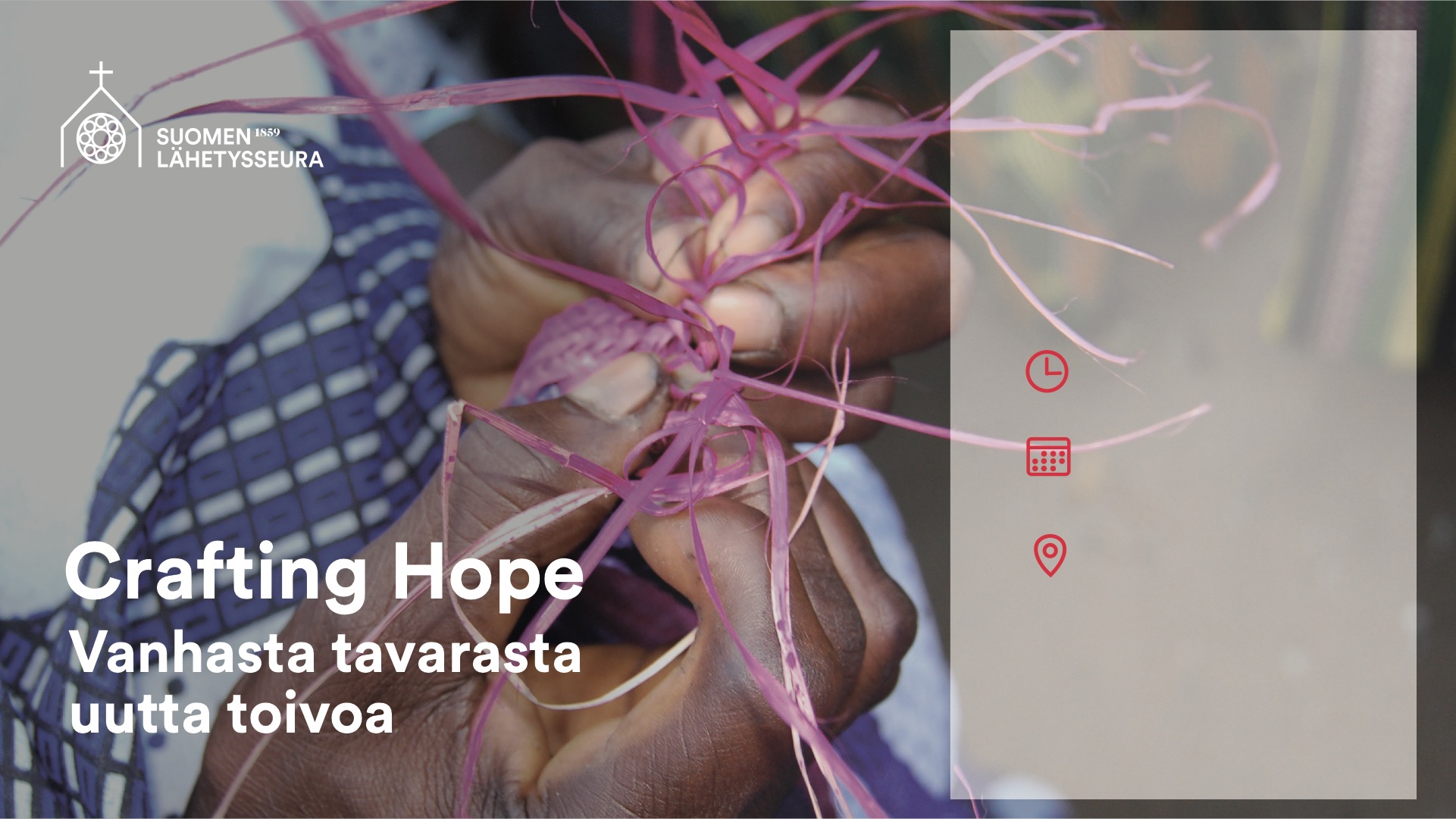 Tähän tulee
oma otsikko.
Klo. 12.00-16.00
01.01.2019
Paikka
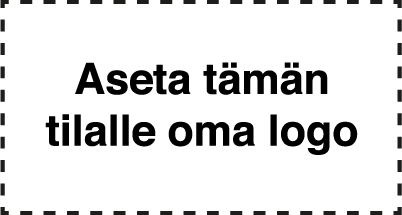